Figure 1 ( A ) Partial obstruction of right subclavian vein (white arrow) with extensive collateral circulation. ( B ...
Europace, Volume 9, Issue 5, May 2007, Pages 328–332, https://doi.org/10.1093/europace/eum019
The content of this slide may be subject to copyright: please see the slide notes for details.
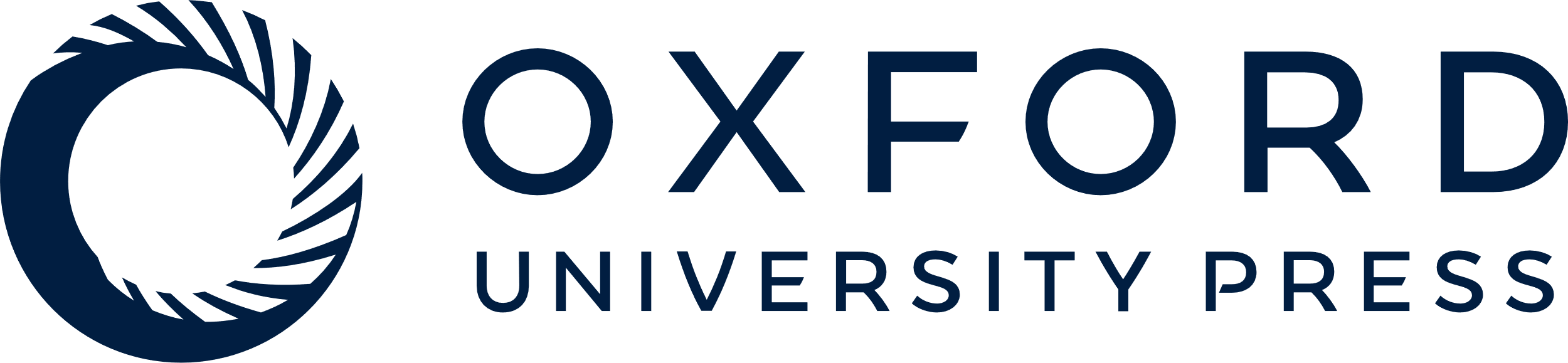 [Speaker Notes: Figure 1  ( A ) Partial obstruction of right subclavian vein (white arrow) with extensive collateral circulation. ( B ) Complete obstruction of left subclavian vein (white arrow). Note that there is well-developed cervical collateral formation bypassing the site of obstruction. 


Unless provided in the caption above, the following copyright applies to the content of this slide: © The European Society of Cardiology 2007. All rights reserved. For Permissions, please e-mail: journals.permissions@oxfordjournals.org]